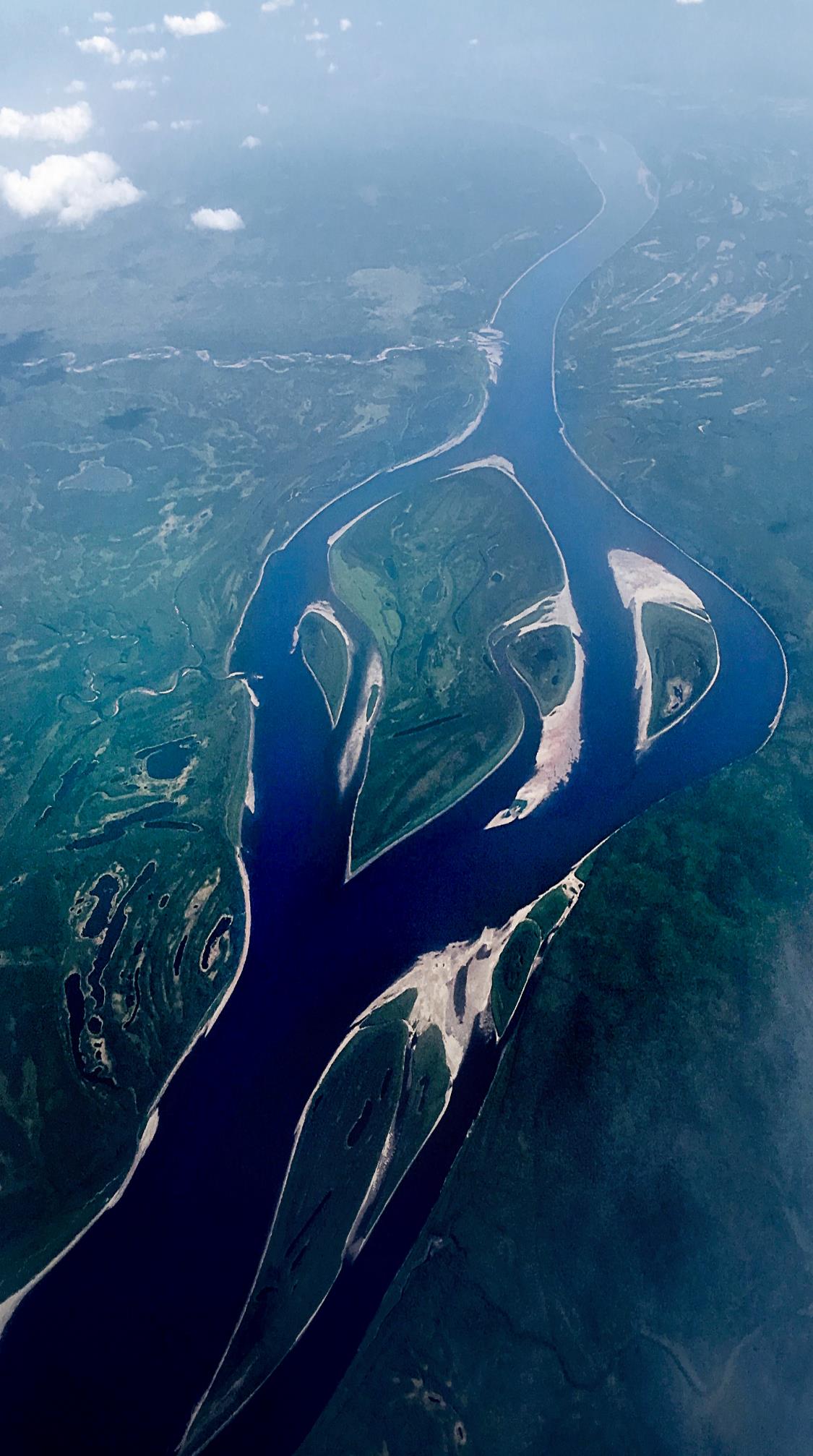 Water Heights (altimetry):the satellites / sensors
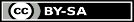 Cnes/Aviso
Simone Stuenzi via imaggeo  CC-BY-SA3,0
[Speaker Notes: Except otherwise noted, “Water heights (altimetry): the satellites / sensors” presentation by Cnes/Aviso is licensed under CC BY-SA 4.0. To view a copy of this license, visit https://creativecommons.org/licenses/by-sa/4.0]
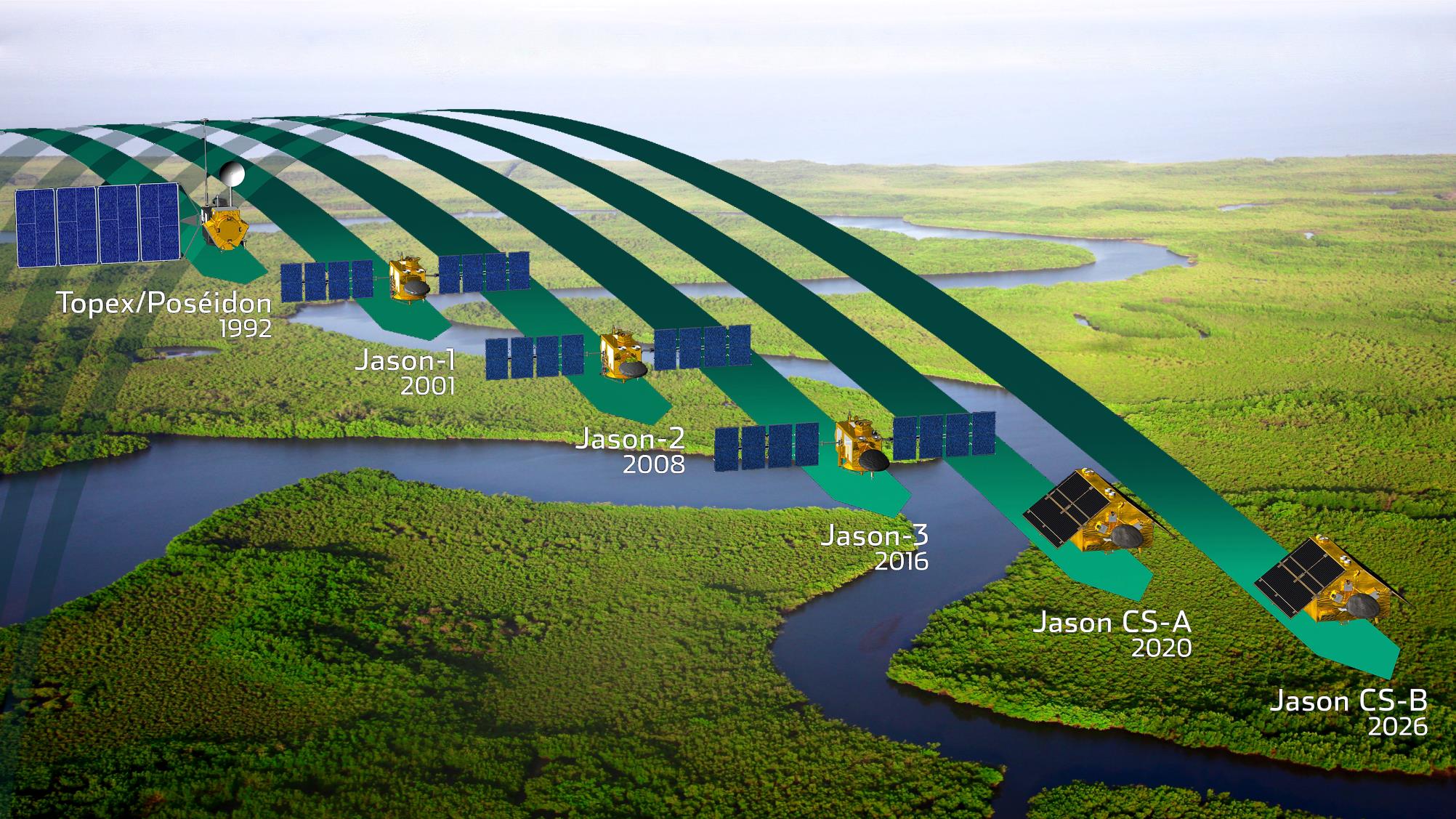 Background photo Dan Roizer for Unsplash, satellites Cnes/D. Ducros
[Speaker Notes: Except otherwise noted, “Water heights (altimetry): the satellites / sensors” presentation by Cnes/Aviso is licensed under CC BY-SA 4.0. To view a copy of this license, visit https://creativecommons.org/licenses/by-sa/4.0]
Altimetry missions used in hydrology
ERS-1 (Esa)
7/17/1991 - 3/31/2000
Topex/Poseidon (Nasa/Cnes)
8/10/1992 - 1/18/2006
ERS-2 (Esa)
4/21/1995 - 7/6/2011
Envisat (Esa)
3/1/2002 - 4/8/2012
Jason-2 (Cnes/Eumetsat/Nasa/Noaa)
6/20/2008 - 10/10/2019
Cryosat-2 (Esa)
4/8/2010 - 12/31/2021
Saral (Cnes/Isro)
2/25/2013 - 12/31/2021
Jason-3 (Eumetsat/Noaa/Cnes/Nasa)
1/17/2016 - 1/18/2023
Sentinel-3A (EU)
2/16/2016 - 2/16/2023
Sentinel-3B (EU)
3/31/2018 - 1/31/2025
Jason-CS/Sentinel-6A (Esa/Eumetsat/Nasa)
11/15/2020 - 11/15/2027
3181 jours
Swot (Nasa/Cnes)
2/15/2022 - 2/15/2025
4910 jours
Sentinel-3C (EU)
7/1/2023 - 7/1/2030
5921 jours
7/1/2025 - 7/1/2032
Sentinel-3D (EU)
3692 jours
4130 jours
11/15/2025 - 11/15/2032
Jason-CS/Sentinel-6B (EU/Eumetsat/Nasa)
4286 jours
1991
2032
1991
1997
2003
2009
2015
2021
2027
3232 jours
2559 jours
Today
2558 jours
2499 jours
2557 jours
1097 jours
2558 jours
2558 jours
2558 jours
[Speaker Notes: Except otherwise noted, “Water heights (altimetry): the satellites / sensors” presentation by Cnes/Aviso is licensed under CC BY-SA 4.0. To view a copy of this license, visit https://creativecommons.org/licenses/by-sa/4.0]
Altimetry satellites, from open ocean to rivers
A technique born to measure the ocean (first in 1969). First satellites (1970s) had a 1-m accuracy
1990s: ERS-1, Topex/Poseidon used over lakes, large rivers
Envisat & Saral, then Sentinel-3, Jason-2 & follow-on continues on  these measurements
Saral: higher spatial resolution (smaller beam)
Cryosat-2, Sentinel-3A&B: use of synthetic aperture techniques (« division » of the beam in smaller units by processing the radar echo)
2022: Swot, an interferometric wide-swath imager
[Speaker Notes: Except otherwise noted, “Water heights (altimetry): the satellites / sensors” presentation by Cnes/Aviso is licensed under CC BY-SA 4.0. To view a copy of this license, visit https://creativecommons.org/licenses/by-sa/4.0]
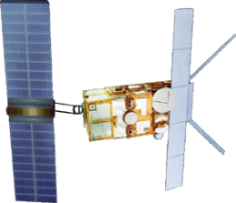 ERS-1 & 2
Esa
Launched:	17 July 1991 (ERS-1)
	  	21 April 1995 (ERS-2)
End of mission:	June 1996  (ERS-1)
June 2011 (end of global coverage in June 2003 for ERS-2)
Mission:	To observe the Earth and its environment  
Altitude: 	782 to 785 km 
Payload instruments:
	Single-frequency radar altimeter (RA)
	Dual-frequency radiometer (MWR)
	Laser for orbit determination
Orbit:
	Inclination: 98.52°
	Revisit frequency: 35 days 	        3 days (ERS-1 ice phase)	     168 days (ERS-1 geodetic phase)
	Inter-track distance at the equator: 80 km (35-day cycle)
© ESA
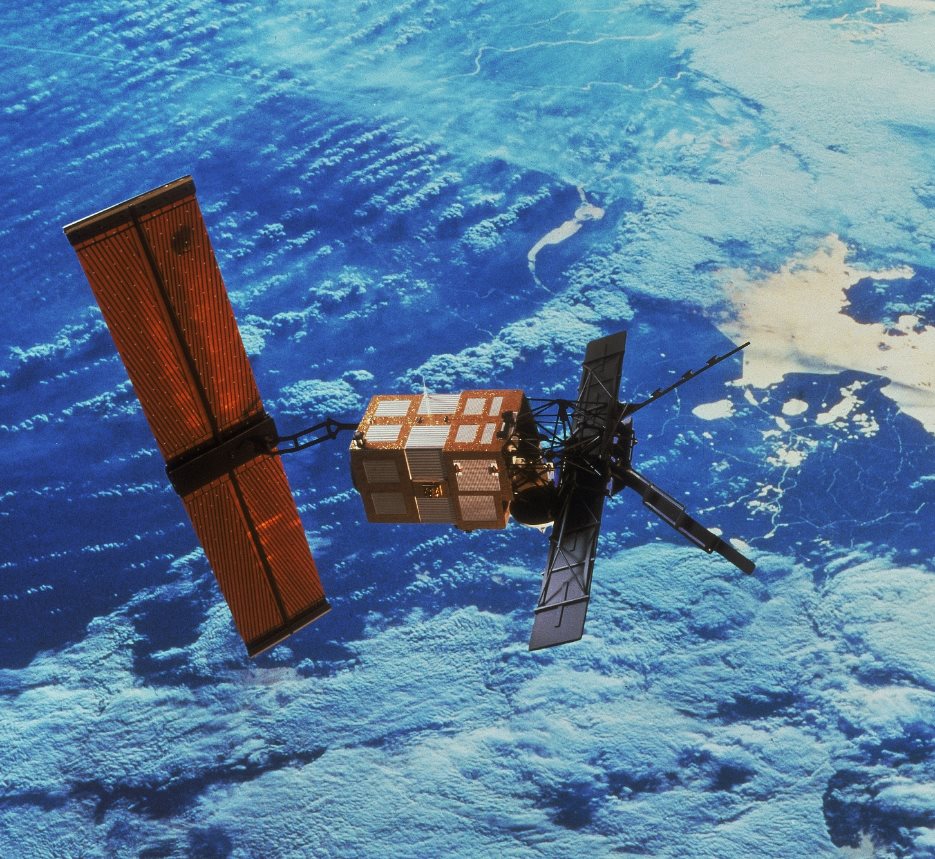 © ESA
[Speaker Notes: Except otherwise noted, “Water heights (altimetry): the satellites / sensors” presentation by Cnes/Aviso is licensed under CC BY-SA 4.0. To view a copy of this license, visit https://creativecommons.org/licenses/by-sa/4.0]
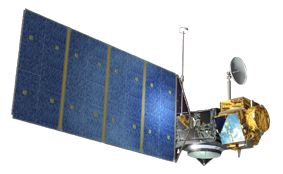 Topex/Poseidon
Nasa/Cnes
Launched: 	10 August 1992
End of mission:	 5 January 2006
Mission:	To measure the height of the oceans
Altitude:	1,336 km
Payload instruments:
	Dual-frequency altimeter (Topex)
	Experimental single-frequency altimeter (Poseidon-1)
	3-frequency radiometer (TMR) 
	Orbit determination: laser (LRA), Doris, GPS (GPSDR) 
Orbit:
	Inclination: 66° (non sun-synchronous) 
	Revisit frequency: 10 days
	Inter-track distance at the equator: 315 km
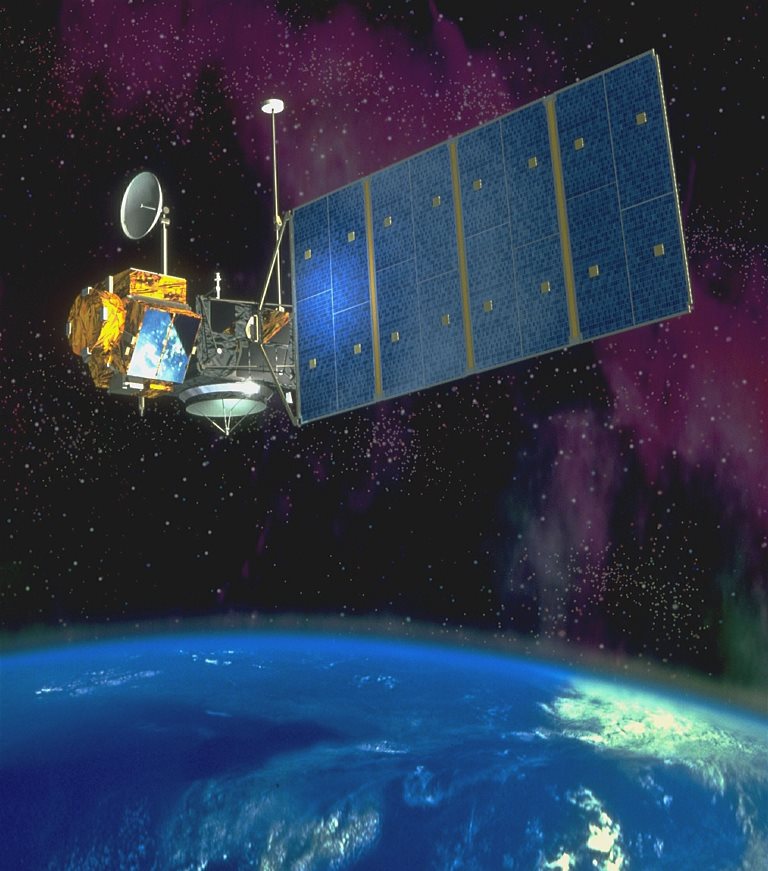 © Cnes/D. Ducros
[Speaker Notes: Except otherwise noted, “Water heights (altimetry): the satellites / sensors” presentation by Cnes/Aviso is licensed under CC BY-SA 4.0. To view a copy of this license, visit https://creativecommons.org/licenses/by-sa/4.0]
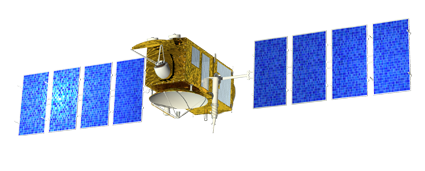 Jason-1
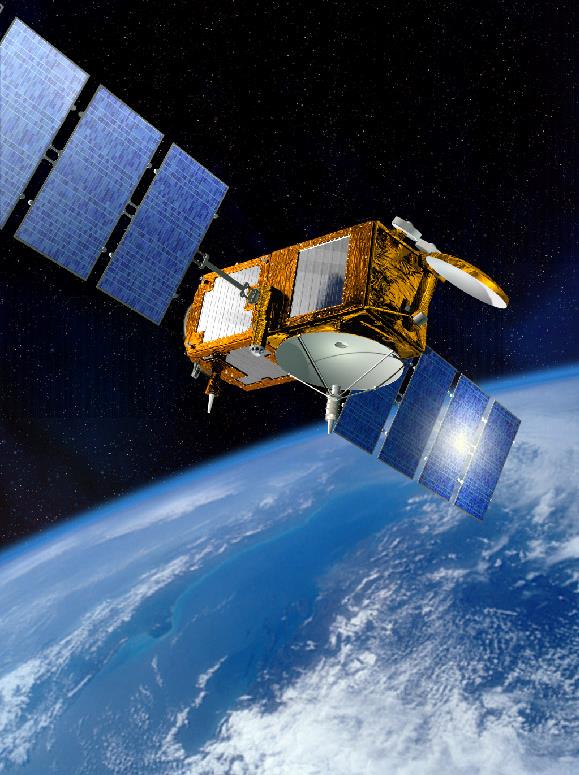 Cnes/Nasa
Launched:	7 December 2001
End of mission:	1st July 2013
Mission:	To measure the height of the oceans
Altitude:	1,336 km
Payload instruments:
	Dual-frequency altimeter (Poseidon-2)
	3-frequency radiometer (JMR)	
	Orbit determination: Laser (LRA), GPS (TRSR), Doris
Orbit:
	Inclination: 66° (non sun-synchronous) 
	Revisit frequency: 10 days
	Inter-track distance at the equator: 315 km
© Cnes/D. Ducros
© Cnes/D. Ducros
Satellite emission/reception scheme was not optimized for inland water, so few data available over lands
[Speaker Notes: Except otherwise noted, “Water heights (altimetry): the satellites / sensors” presentation by Cnes/Aviso is licensed under CC BY-SA 4.0. To view a copy of this license, visit https://creativecommons.org/licenses/by-sa/4.0]
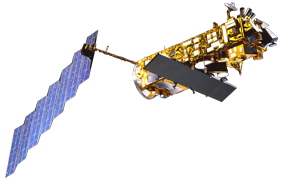 Envisat
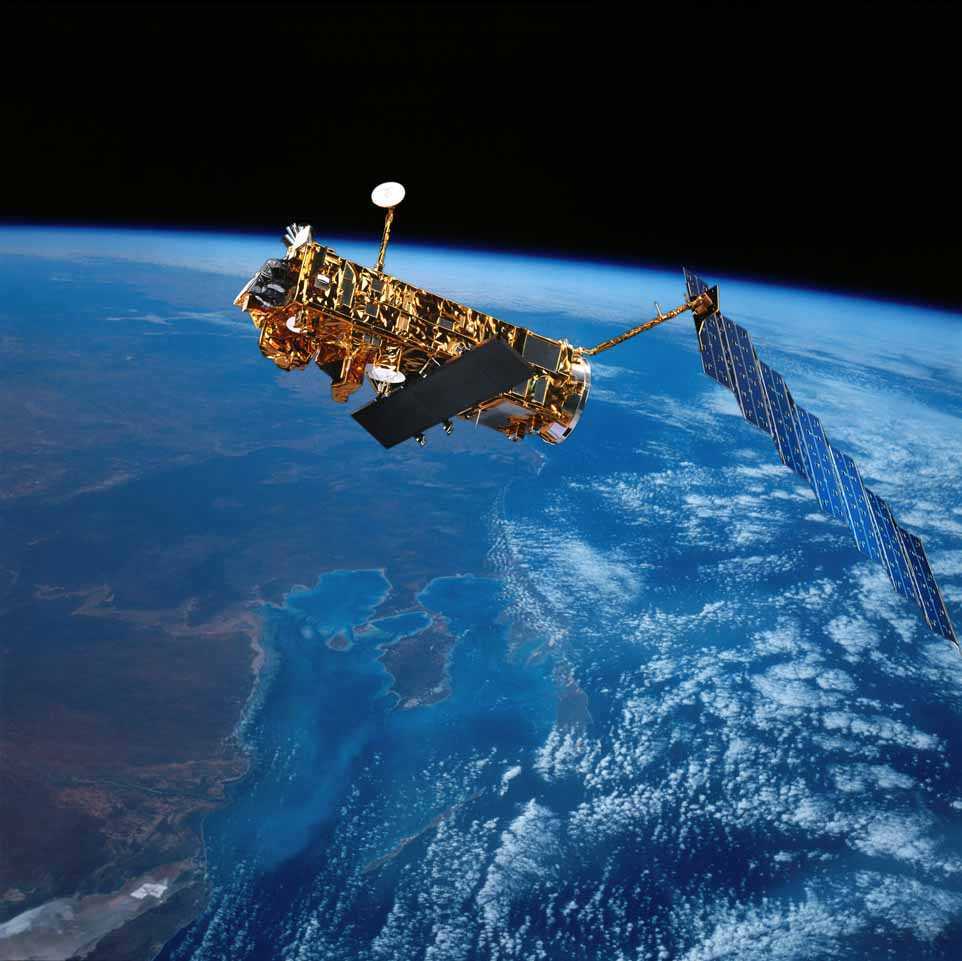 Esa
Launched:	1 March 2002
End of mission: 9 May 2012
Mission:	To observe the Earth and its 		environment  
Altitude:	800 km
Payload instruments:10 different instruments including:
	Radar altimeter (RA2)
	Radiometer (MWR)
	Orbit determination: laser (LRR), Doris	 
Orbit:
	Inclination: 98.5° (sun-synchronous) 
	Revisit frequency: 35 days
	Inter-track distance at the equator: 80 km
© Esa
© Esa
[Speaker Notes: Except otherwise noted, “Water heights (altimetry): the satellites / sensors” presentation by Cnes/Aviso is licensed under CC BY-SA 4.0. To view a copy of this license, visit https://creativecommons.org/licenses/by-sa/4.0]
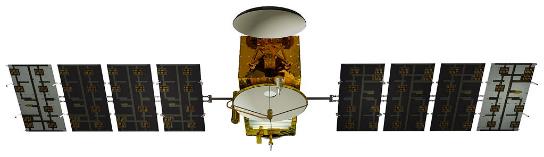 Jason-2
© Cnes/D. Ducros
Eumetsat/Noaa/Cnes/Nasa
Launched:	20 June 2008
End of mission:	Oct. 2019
Mission:	To measure the height 		of the oceans
Altitude:	1,336 km
Payload instruments:
	Dual-frequency altimeter (Poseidon-3)
	3-frequency radiometer (AMR)
	Orbit determination: 	laser (LRA), Doris, GPS (TRSR)
Orbit:
	Inclination: 66° (non sun-synchronous) 
	Revisit frequency: 10 days
	Inter-track distance at the equator: 315 km
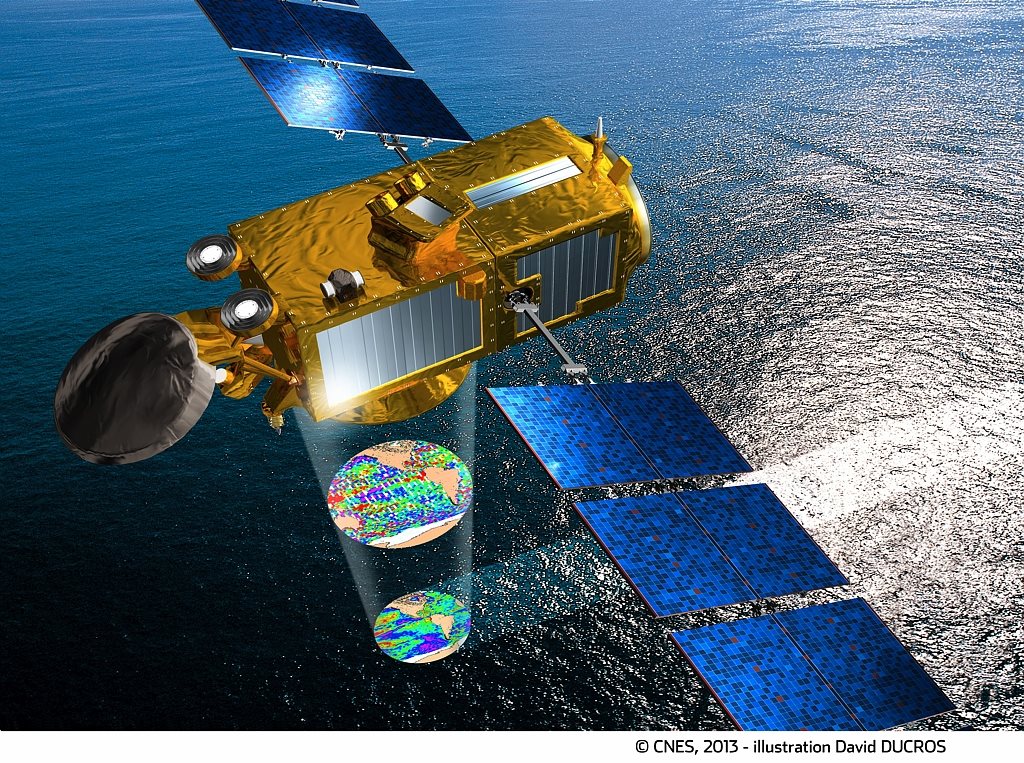 [Speaker Notes: Except otherwise noted, “Water heights (altimetry): the satellites / sensors” presentation by Cnes/Aviso is licensed under CC BY-SA 4.0. To view a copy of this license, visit https://creativecommons.org/licenses/by-sa/4.0]
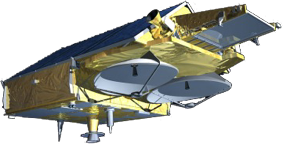 Cryosat-2
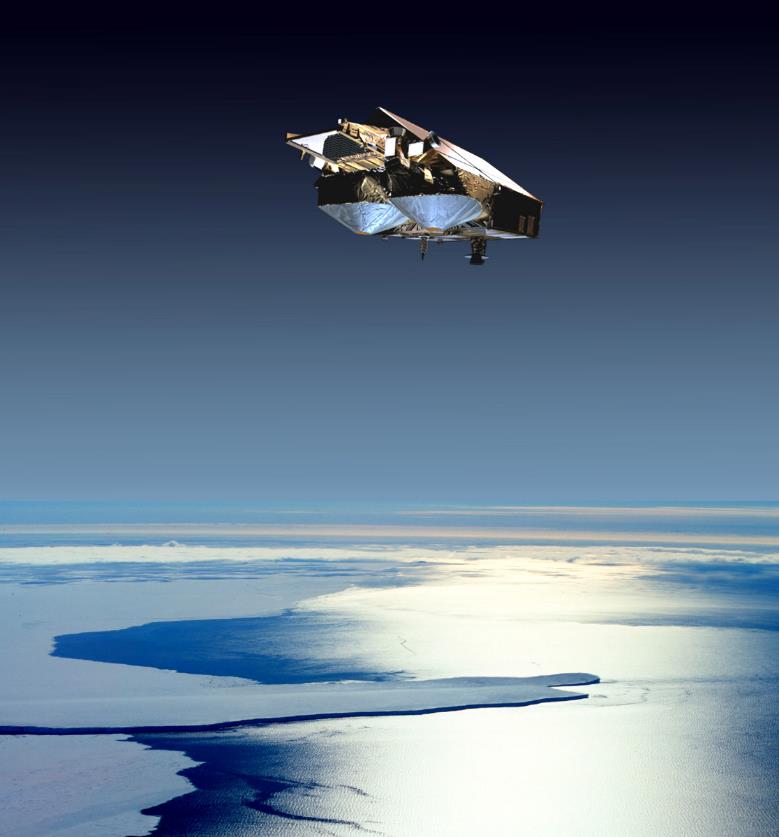 Esa
Launched:	8 April 2010
Mission:	To observe the polar regions   
Altitude:	717 km
Payload instruments:
	Interferometric altimeter (Siral)(delay-Doppler instrument (SAR-mode))
	Orbit determination: Doris, laser (LRR)

Orbit:
	Inclination: 92° (non sun-synchronous) 
	Revisit frequency: 369 days (although every point on the globe observed in 30 days)
© Esa
© Esa
[Speaker Notes: Except otherwise noted, “Water heights (altimetry): the satellites / sensors” presentation by Cnes/Aviso is licensed under CC BY-SA 4.0. To view a copy of this license, visit https://creativecommons.org/licenses/by-sa/4.0]
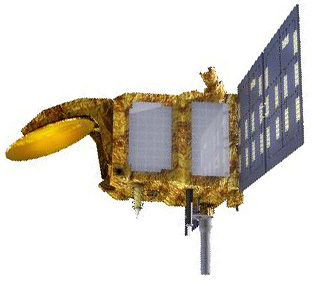 Saral
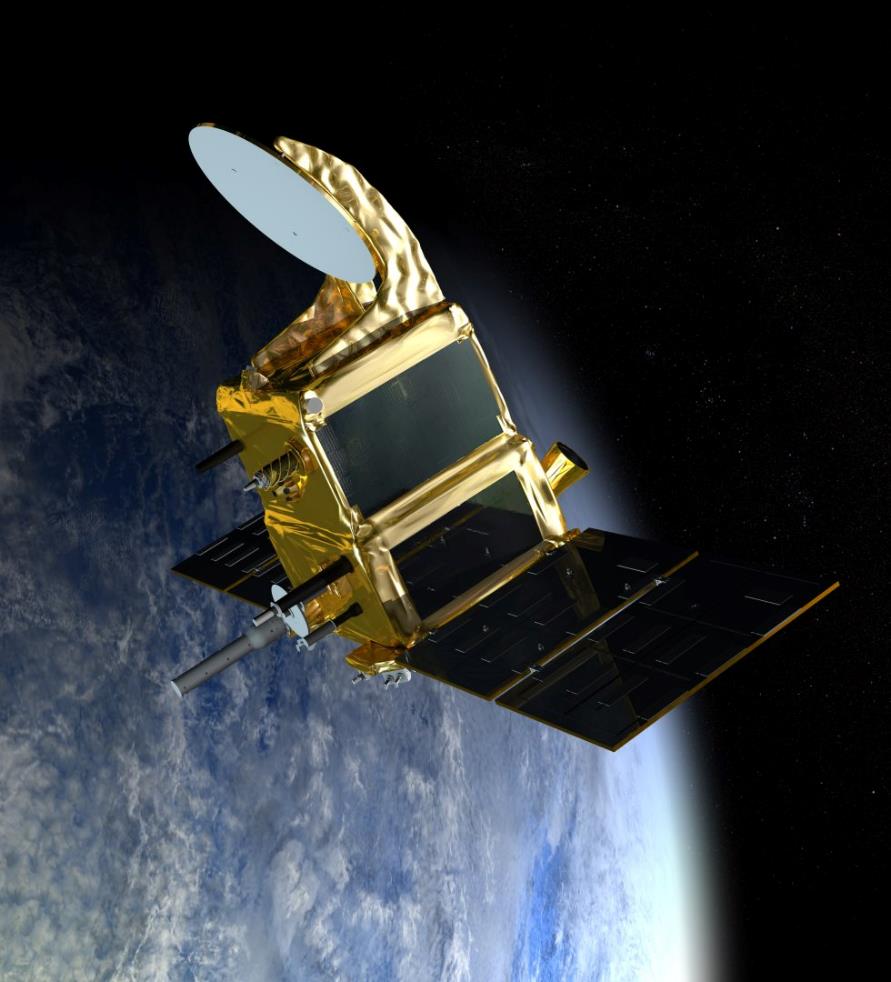 Cnes/Isro
Launch: 	25 February 2013
Mission:	To observe the oceans
Altitude:	800 km
Payload instruments:
Altimeter-radiometer AltiKa
Orbit determination: laser (LRA), Doris (+ Argos3 instrument)
Orbit:
	Inclination : 98.5 ° (sun-synchronous)
	Revisit frequency: 35 days
	Inter-track distance at the equator: 80 km
© Cnes
© Cnes/Mira Production
[Speaker Notes: Except otherwise noted, “Water heights (altimetry): the satellites / sensors” presentation by Cnes/Aviso is licensed under CC BY-SA 4.0. To view a copy of this license, visit https://creativecommons.org/licenses/by-sa/4.0]
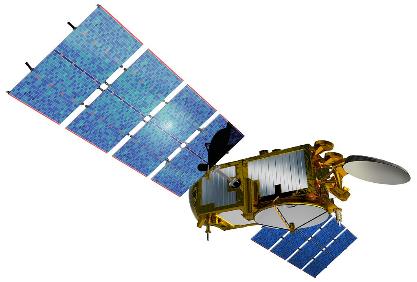 Jason-3
© Cnes/D. Ducros
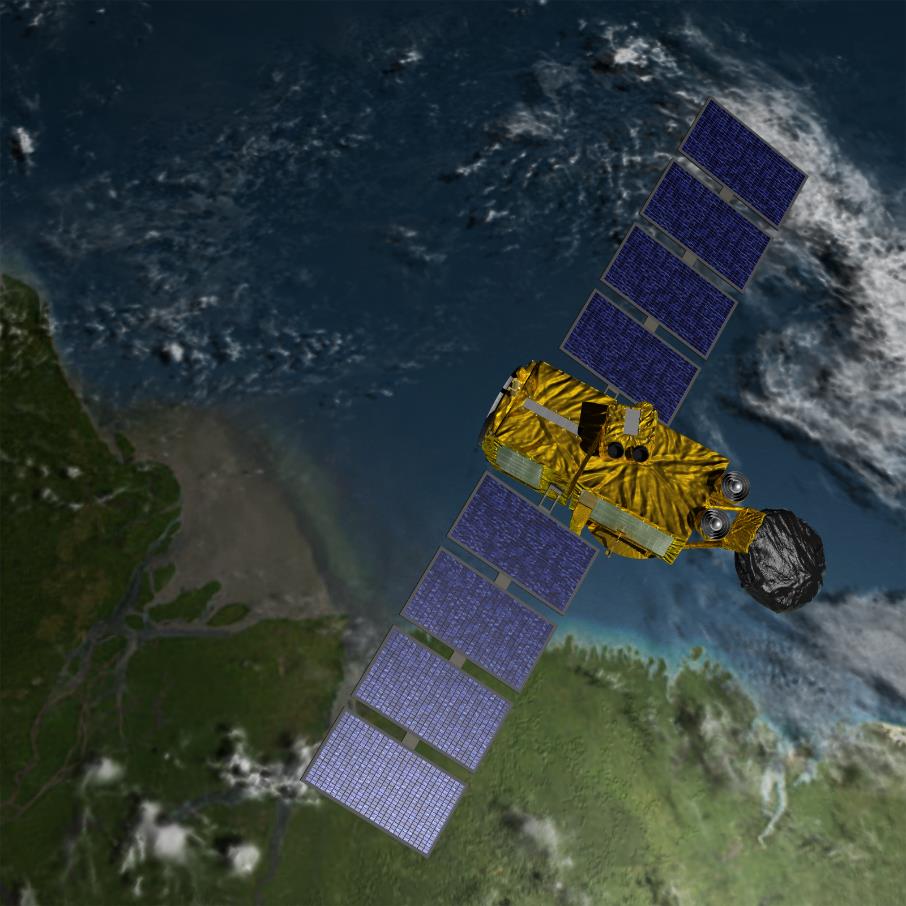 Eumetsat/Noaa/Cnes/Nasa
Launch: 	17 January 2016
Mission:	To measure the height of the oceans
Altitude:	1,336 km
Payload instruments:
	Dual-frequency altimeter (Poseidon-3B)
	3-frequency radiometer
	Orbit determination: laser , Doris, GPS
Orbit:
	Inclination: 66° (non sun-synchronous) 
	Revisit frequency: 10 days
	Inter-track distance at the equator: 315 km
© Nasa/JPL
[Speaker Notes: Except otherwise noted, “Water heights (altimetry): the satellites / sensors” presentation by Cnes/Aviso is licensed under CC BY-SA 4.0. To view a copy of this license, visit https://creativecommons.org/licenses/by-sa/4.0]
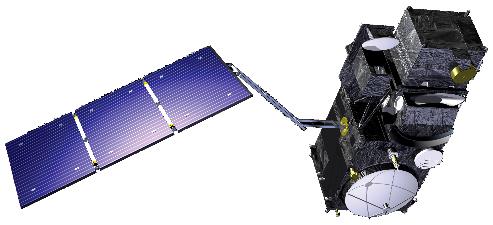 Sentinel-3
European Union
Launch: 	Sentinel-3A  18 February 2016; 
		Sentinel-3B 25 April 2018	(coming: C&D)
Mission:	deliver routine operational services to policy-makers 	and marine and land service users
Altitude:	814.5 km
Payload instruments:
	Altimeter (Sral) C/Ku band follow-on Cryosat Siral (delay-Doppler instrument)
	Radiometer (dual-frequency)
	Orbit determination : laser (LRR) , Doris, GNSS	 
Orbit:
	Inclination: 98.65° (sun-synchronous) 
	Revisit frequency: 27  days
© Esa
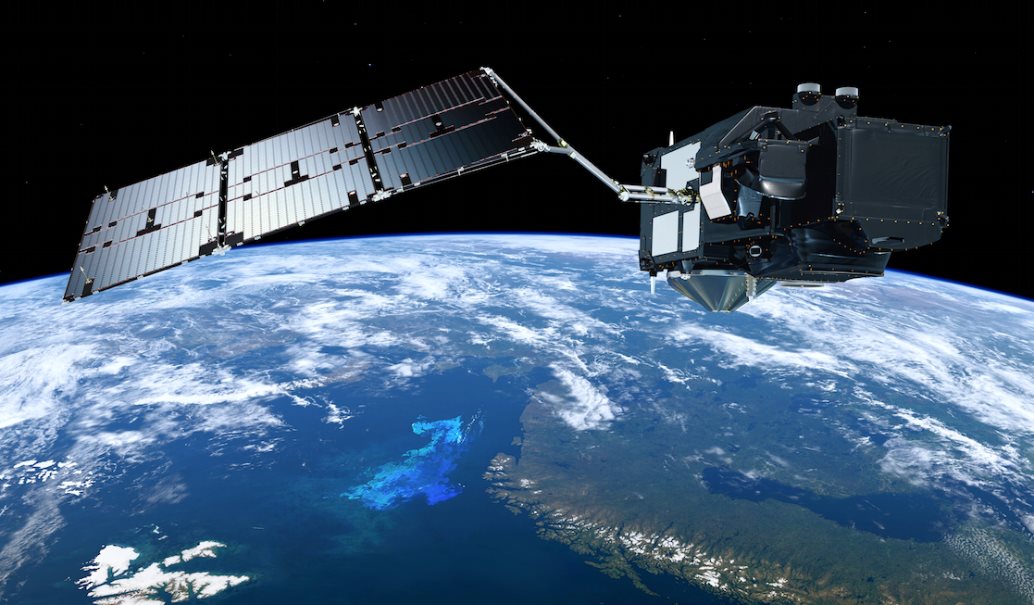 © Esa
[Speaker Notes: Except otherwise noted, “Water heights (altimetry): the satellites / sensors” presentation by Cnes/Aviso is licensed under CC BY-SA 4.0. To view a copy of this license, visit https://creativecommons.org/licenses/by-sa/4.0]
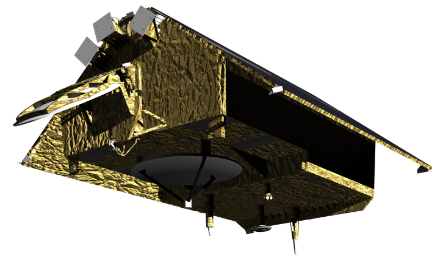 Sentinel-6 (Jason-CS)
Esa/Eumetsat/EU/Noaa/Cnes/Nasa
Launch: 	Nov. 2020 (A / Michael Freilich) & 2025 (B)
Mission:	 To measure the height of the oceans, continuing the T/P-Jason series
Altitude:	1,336 km
Payload instruments:
	SRAL-based “Poseidon-4” altimeter	(delay-Doppler instrument)
	radiometer
	Orbit determination: Doris, laser, GNSS 
Orbit:
	Inclination: 66° (non sun-synchronous) 
	Revisit frequency: 10 days
	Inter-track distance at the equator: 315 km
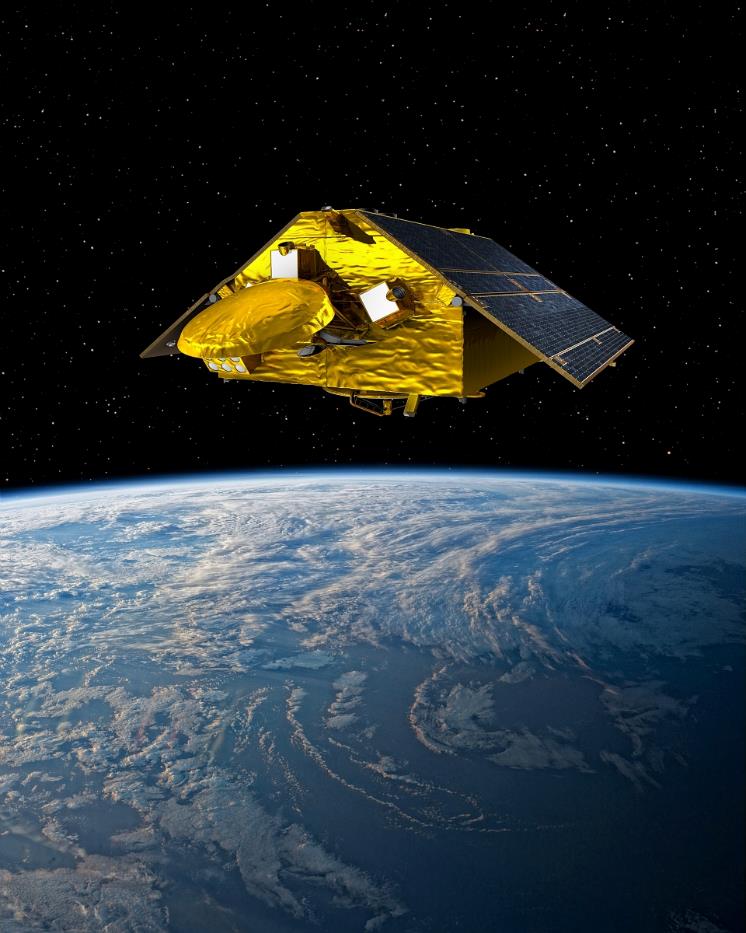 © Cnes/D. Ducros
[Speaker Notes: Except otherwise noted, “Water heights (altimetry): the satellites / sensors” presentation by Cnes/Aviso is licensed under CC BY-SA 4.0. To view a copy of this license, visit https://creativecommons.org/licenses/by-sa/4.0]
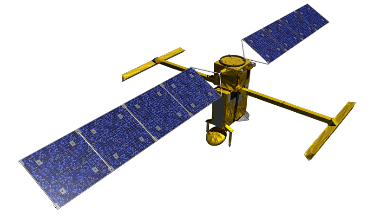 Swot
Nasa/Cnes/CSA/UKSA
Launch:	December 16, 2022
Mission:	better understanding of the world's oceans
		and its terrestrial surface waters.
Altitude:	 890 km 
Payload instruments:
	Interferometric altimeter (KaRIN)
	Nadir dual-frequency altimeter (Poseidon-3)
	3-frequency radiometer 
	Orbit determination: Doris, laser, GPS
Orbit:
	Inclination: 77.6 °(non sun-synchronous) 
	Revisit frequency: ~21 days (20.86455 days)
© Cnes/Mira Production
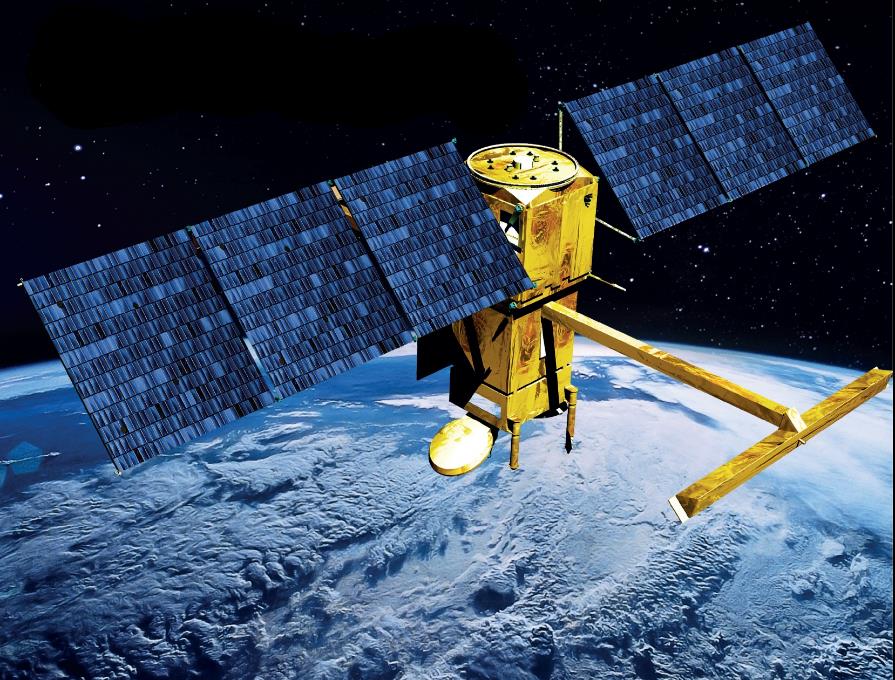 © TAS
[Speaker Notes: Except otherwise noted, “Water heights (altimetry): the satellites / sensors” presentation by Cnes/Aviso is licensed under CC BY-SA 4.0. To view a copy of this license, visit https://creativecommons.org/licenses/by-sa/4.0]
Data access
Hydrowebhttp://hydroweb.theia-land.fr/?lang=en& 
Copernicus Global Land  https://land.copernicus.eu/global/products/wl 
Database for Hydrological Time Series of Inland Waters (DAHITI)https://dahiti.dgfi.tum.de/en/
Global Reservoirs and Lakes Monitor (G-REALM)https://ipad.fas.usda.gov/cropexplorer/global_reservoir/
Rivers & Lakes (no longer updated) :http://altimetry.esa.int/riverlake/shared/main.html 
FDR4Alt: new processing being fine-tunedhttps://www.fdr4alt.org/
[Speaker Notes: Except otherwise noted, “Water heights (altimetry): the satellites / sensors” presentation by Cnes/Aviso is licensed under CC BY-SA 4.0. To view a copy of this license, visit https://creativecommons.org/licenses/by-sa/4.0]